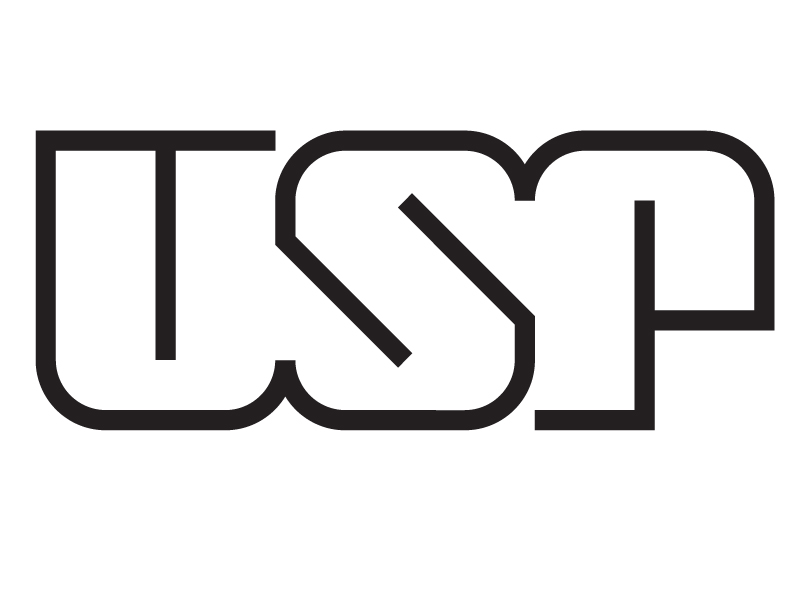 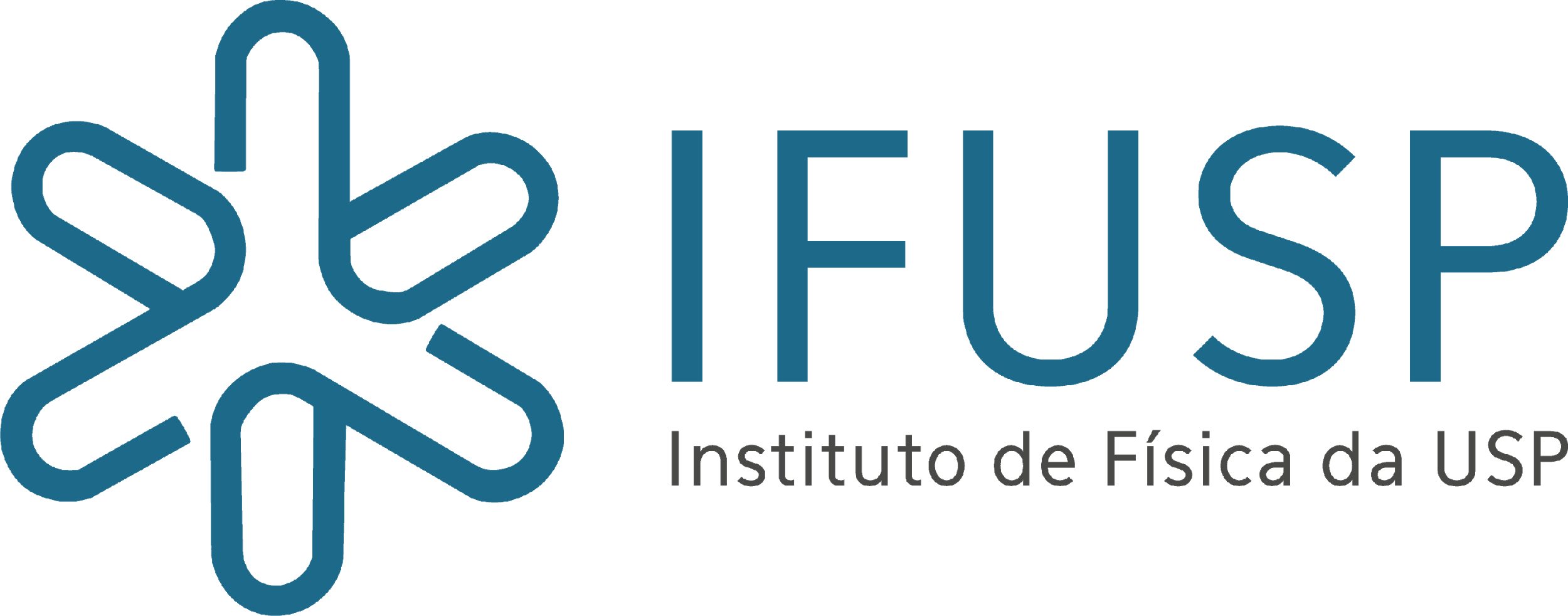 TÍTULO DA SEQUÊNCIA DE AULAS
TÍTULO 3 (RESULTADOS OBTIDOS)
TÍTULO 1 (INTRODUÇÃO)
TÍTULO 4 (CONSIDERAÇÕES FINAIS)
NOME DA ESCOLA EM QUE FOI REALIZADO O ESTÁGIO – Prof(a) supervisor(a):
Nesse tópico, o grupo deve realizar um balanço sobre as aulas com base em dados obtidos durante a regência. Nesse sentido, pode ser apresentada uma análise das respostas dadas pela turma ou de situações vivenciadas durante a sequência. Não devem ser feitas considerações baseadas apenas nas opiniões pessoais do grupo, como: “a aula foi legal/boa”, etc. Sendo possível, também é recomendável inserir a avaliação do(a) prof(a) supervisor(a) e/ou do(a)s estudantes sobre a experiência da regência.
O grupo deve apresentar ainda considerações finais sobre a experiência, buscando avaliá-la como um todo e pontuando aspectos desafiadores, motivadores, dificuldades enfrentadas, entre outros.
A introdução deve apresentar a experiência do estágio como um todo, incluindo informações sobre a escola, perfil das turmas acompanhadas durante o estágio e outras informações contextuais que o grupo julgar relevantes para a compreensão da proposta no contexto do atual ensino remoto.
Nome do(a) estagiário(a) 1, Nome do(a) estagiário(a) 2
TÍTULO 2 (PLANEJAMENTO DAS AULAS)
Apresenta-se o planejamento para a sequência de aulas, especificando brevemente as estratégias e recursos utilizados, assim como os conteúdos e discussões centrais em cada etapa. O plano de aula do grupo pode ser tomado como base para o desenvolvimento desse tópico.
ATENÇÃO - OUTROS ASPECTOS GERAIS PARA O PÔSTER

APARÊNCIA:
No geral, um pôster deve privilegiar uma comunicação visual. O desafio, nesse sentido, consiste em ter menos textos e mais esquemas, imagens ou figuras.
Cores e estilos (tipo de fonte, organização do texto em colunas, entre outros) podem ser alterados livremente no corpo do pôster, respeitando o tamanho médio das fontes indicadas nesse modelo. As informações presentes no cabeçalho também devem ser mantidas pelo grupo.

CONTEÚDO:
Os títulos em parênteses (“Introdução”, “Planejamento das aulas”, “Resultados obtidos”, “Considerações finais”) indicam apenas o conteúdo das discussões prevista e podem ser alterados pelo grupo. Outros títulos também podem ser criados, além dos quatro tópicos apresentados como obrigatórios. Sendo feitas citações, deve ser incluído um item “Referências bibliográficas”.

IMPORTANTE: Não esqueçam de remover estas orientações da versão final do pôster.
PRÁTICAS EM ENSINO DE FÍSICA – 2020 - Profa. Cristina Leite - Educador(a) e/ou monitor(a):